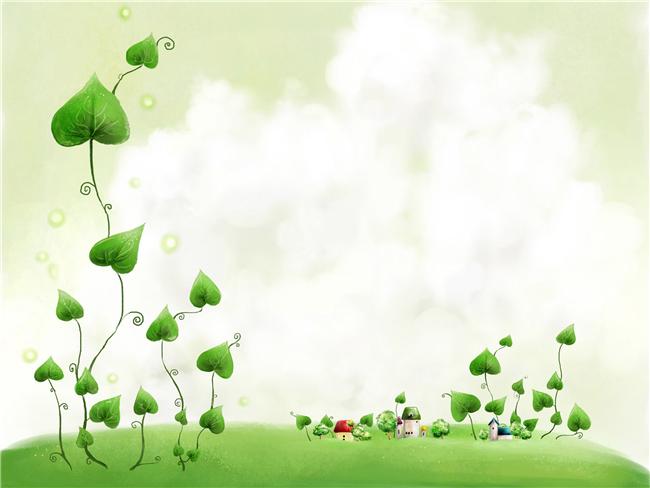 ДОМАШНИЕ ПТИЦЫ
Цель: закрепление глаголов: клюёт, стоит, идет, поёт, летит, крякает
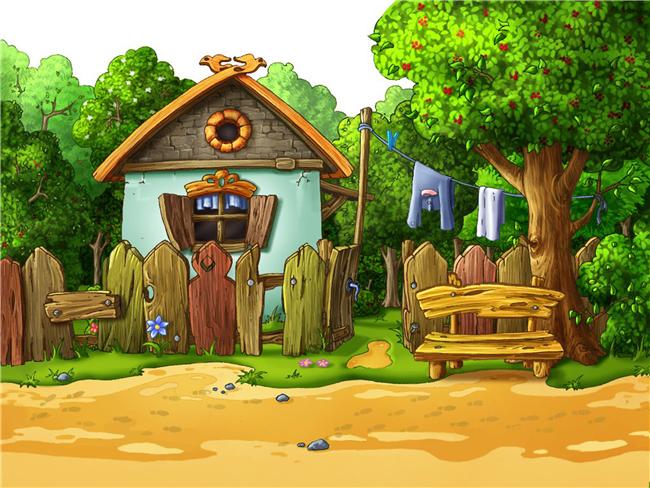 КУРИЦА КЛЮЁТ
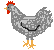 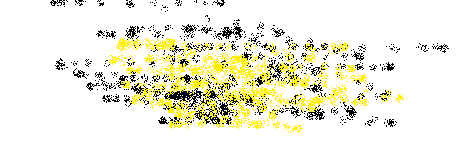 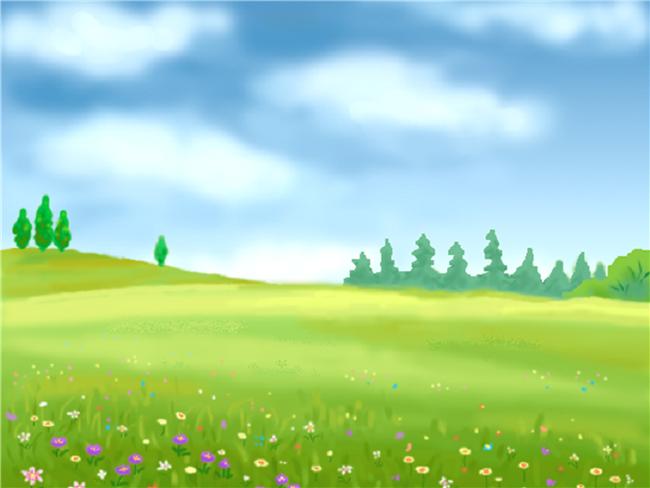 УТКА ЛЕТИТ
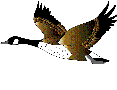 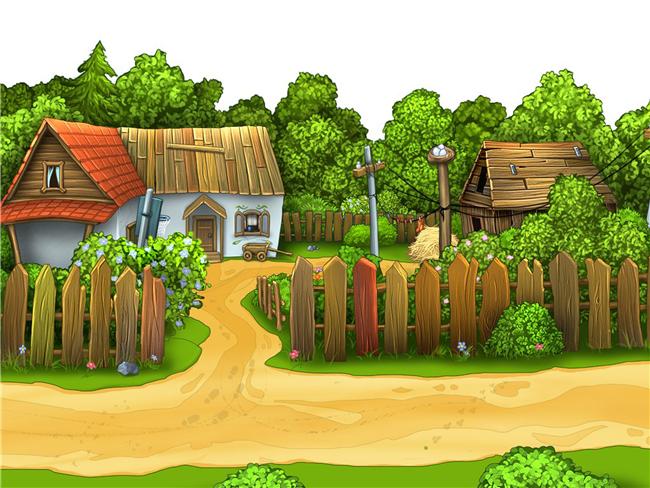 ГУСЬ ИДЁТ
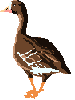 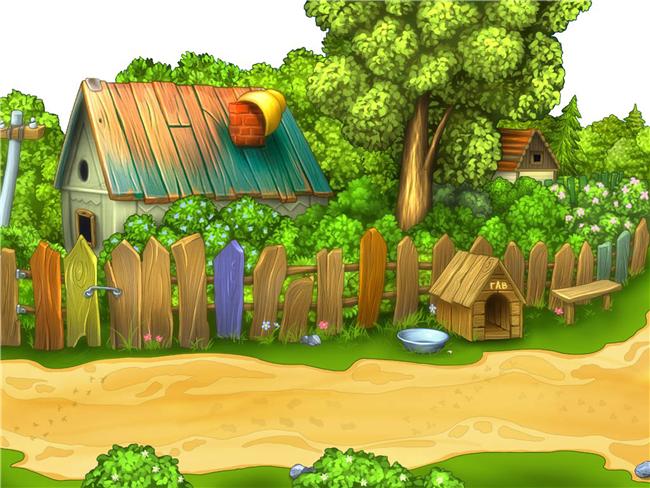 ИНДЮК БЕЖИТ
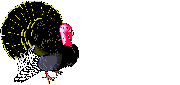 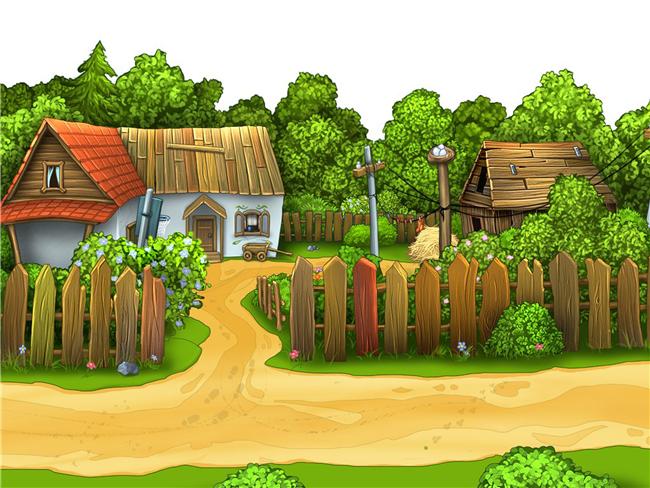 ПЕТУХ ПОЁТ
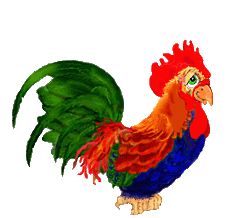 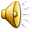 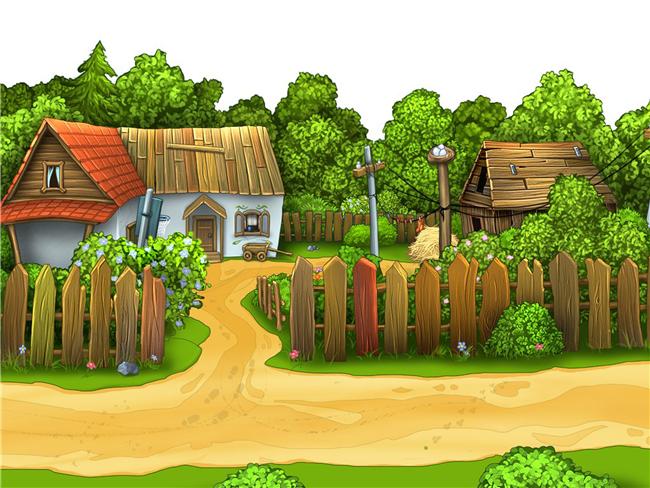 УТКА КРЯКАЕТ
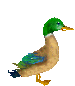 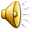 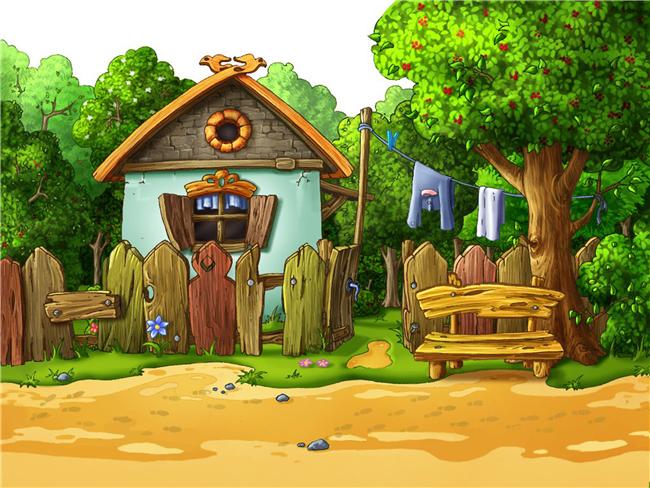 ПЕТУХ КЛЮЁТ
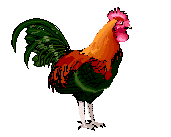 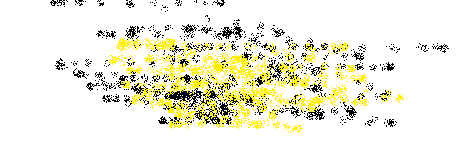 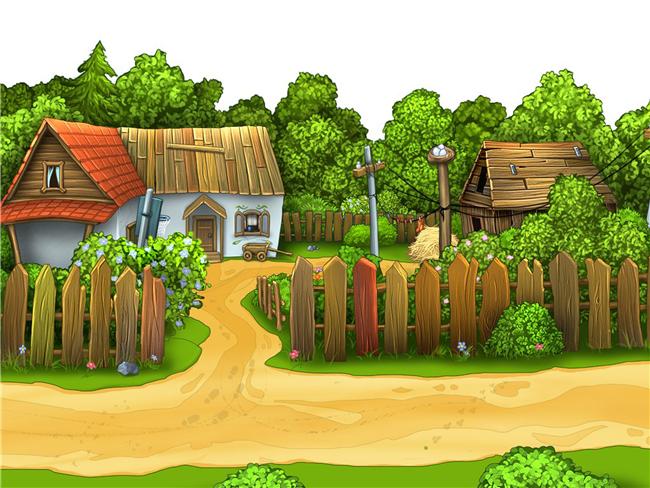 ИНДЮК СТОИТ
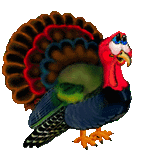